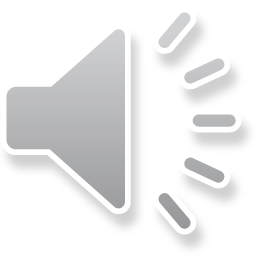 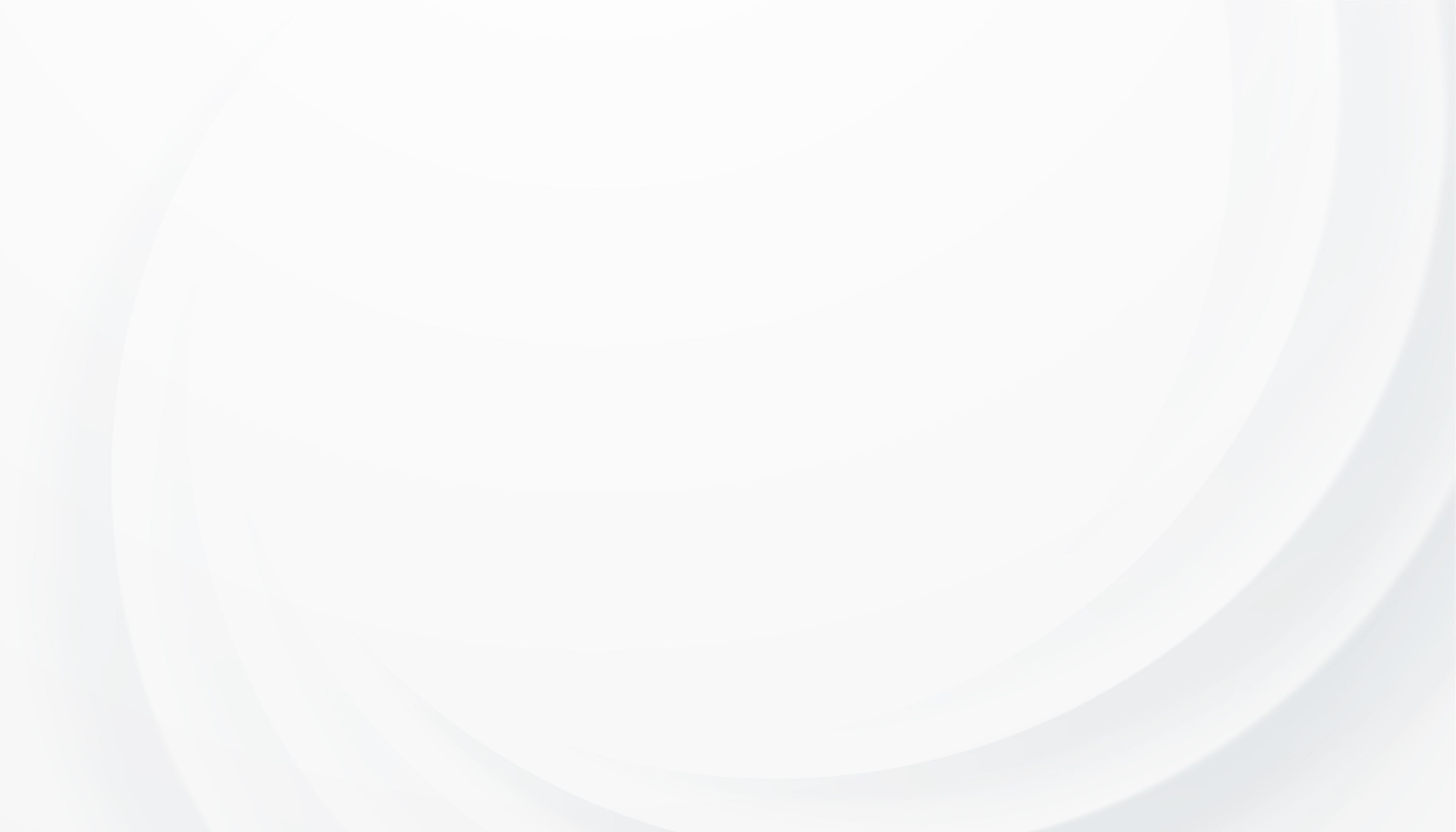 2024
2024新的起点新的开始
年终工作总结
YEAR END WORK PLAN
汇报人：PPTying
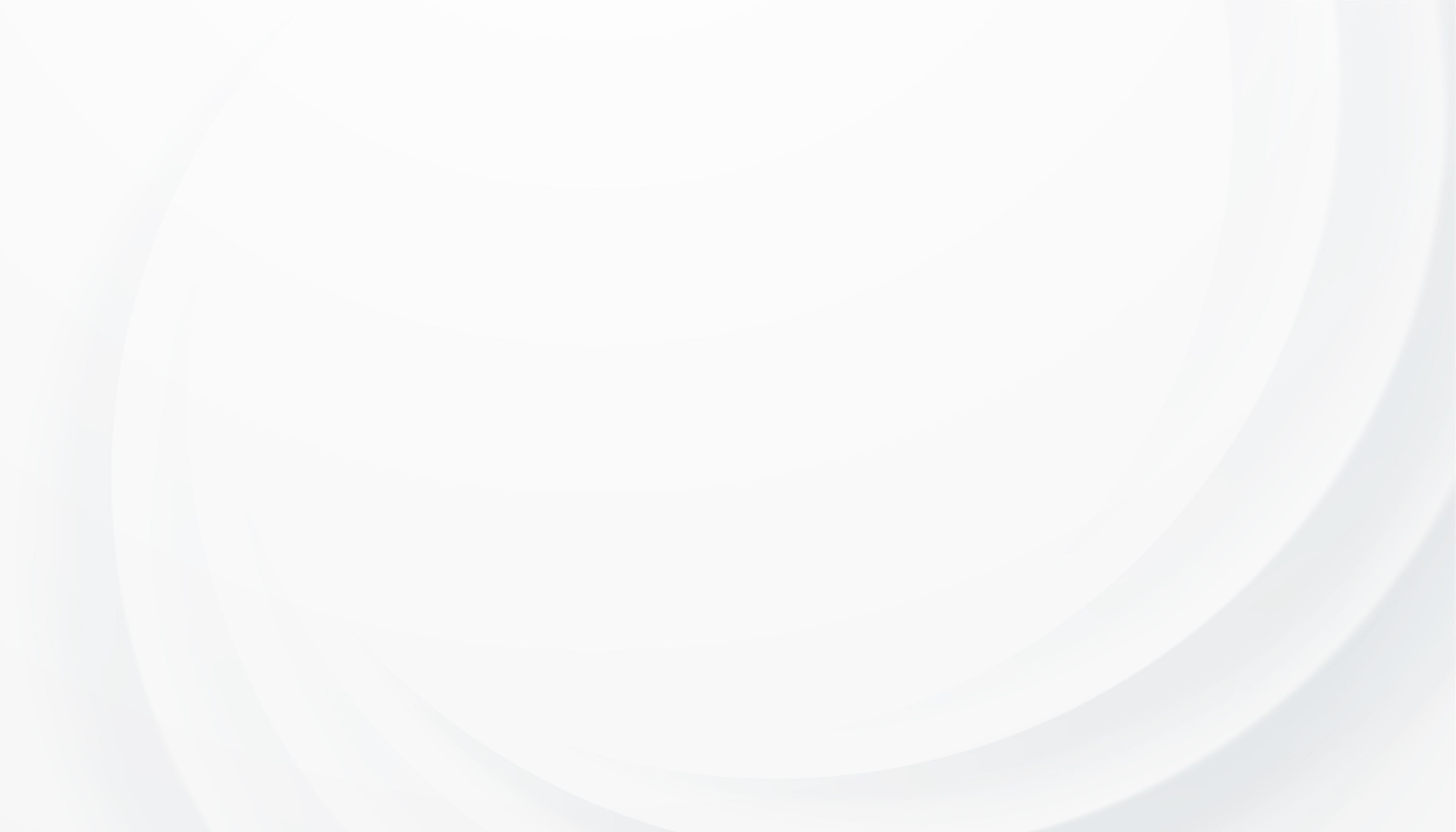 年度工作概述
01
02
03
04
Please enter the text you need here Please enter the text you need here Please enter the text you need here
工作完成情况
Please enter the text you need here Please enter the text you need here Please enter the text you need here
成功项目展示
CONTENTS
Please enter the text you need here Please enter the text you need here Please enter the text you need here
明年工作计划
Please enter the text you need here Please enter the text you need here Please enter the text you need here
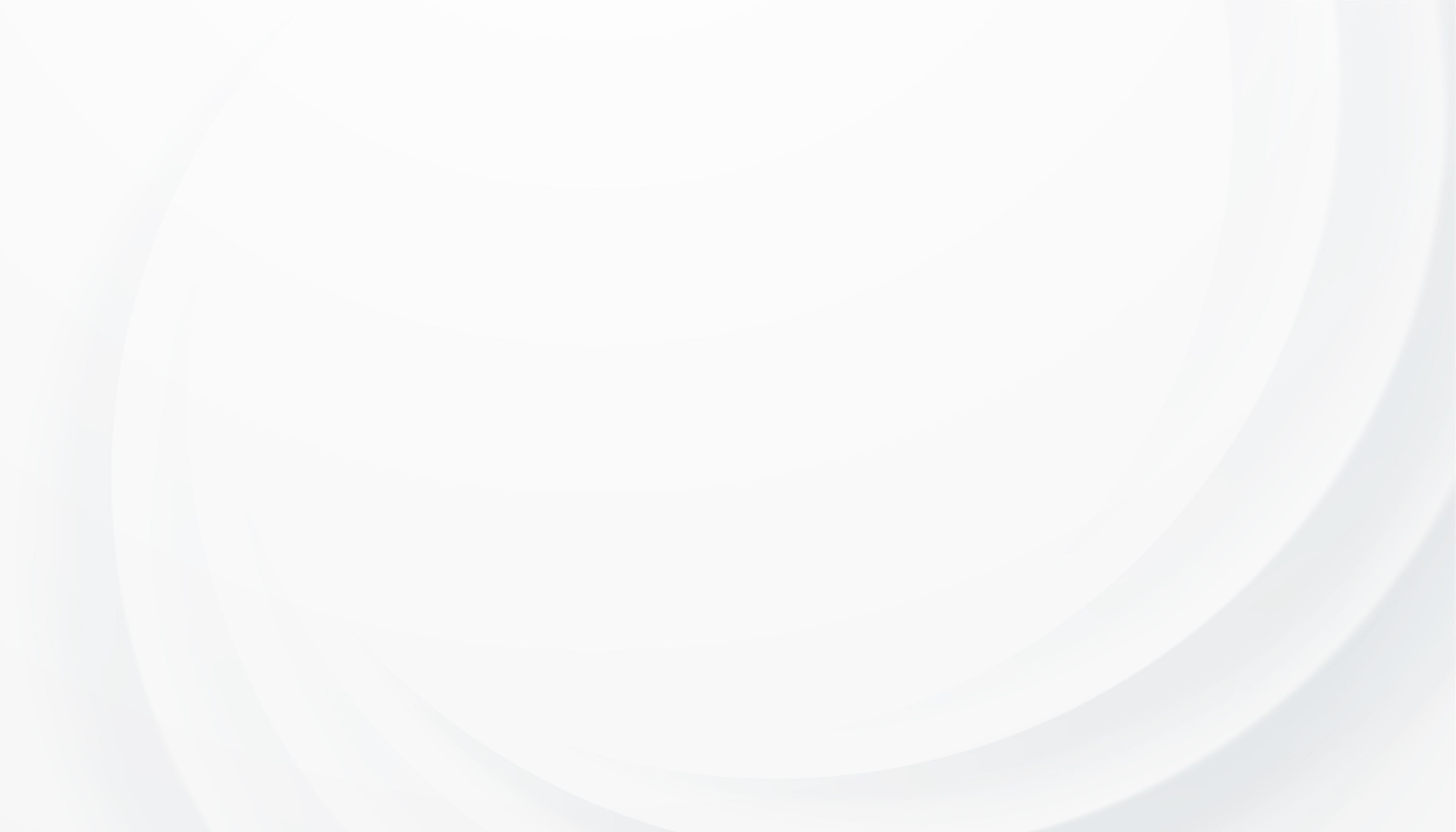 01
年度工作概述
Please enter the text you need here Please enter the text you need here Please enter the text you need here Please enter the text you need here Please enter the text you need here
年度工作概述
请输入你的标题文字
Please enter the text you need here Please enter the text you need here Please enter the text you need here Please enter the text you need here Please enter the text you need here
89%
全年完成业绩
Please enter the text you need here Please enter the text you need here
Please enter the text you need here Please enter the text you need here
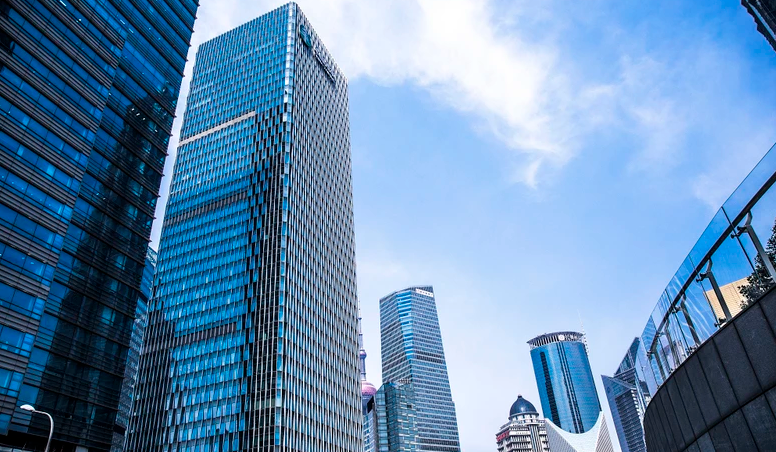 Please enter the text you need here Please enter the text you need here
Please enter the text you need here Please enter the text you need here
年度工作概述
输入标题文字
输入标题文字
输入标题文字
Please enter the text you need here Please enter the text you need here
Please enter the text you need here Please enter the text you need here
Please enter the text you need here Please enter the text you need here
年度工作概述
89%
99%
输入
标题文字
输入
标题文字
Please enter the text you need here Please enter the text you need here Please enter the text you need here Please enter the text you need here Please enter the text you need here
Please enter the text you need here Please enter the text you need here Please enter the text you need here Please enter the text you need here Please enter the text you need here
年度工作概述
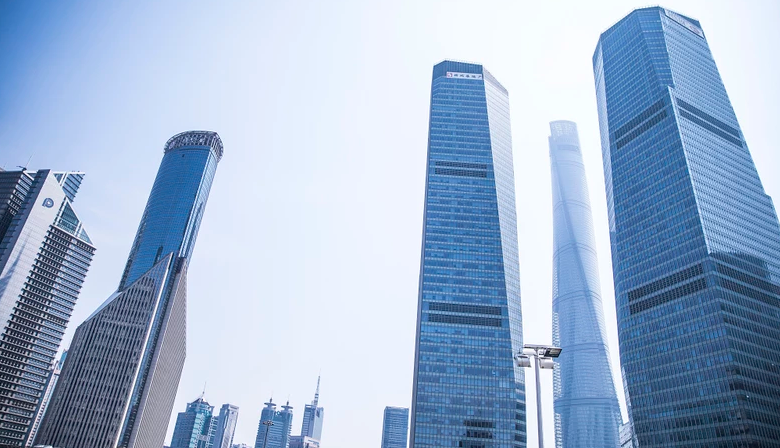 89%
89%
Please enter the text you need here Please enter the text you need here Please enter the text you need here Please enter the text you need here Please enter the text you need here
Please enter the text you need here Please enter the text you need here Please enter the text you need here Please enter the text you need here Please enter the text you need here
请输入你的标题文字
年度工作概述
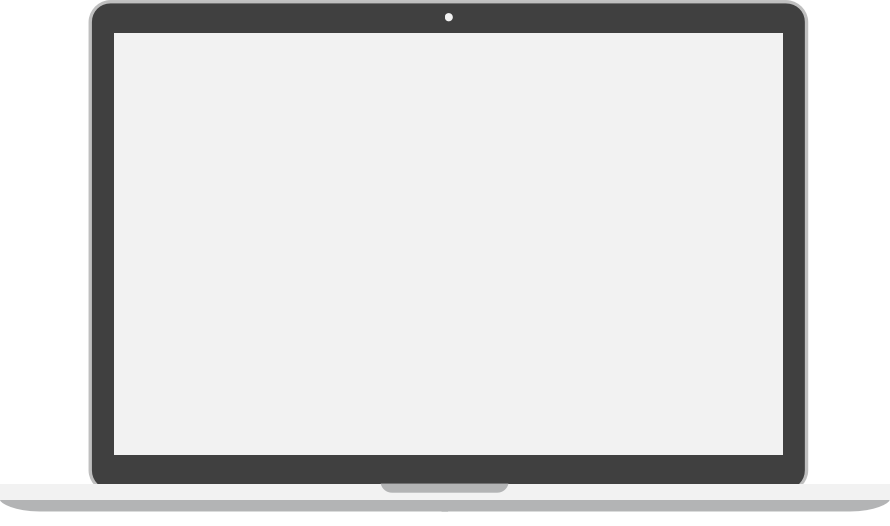 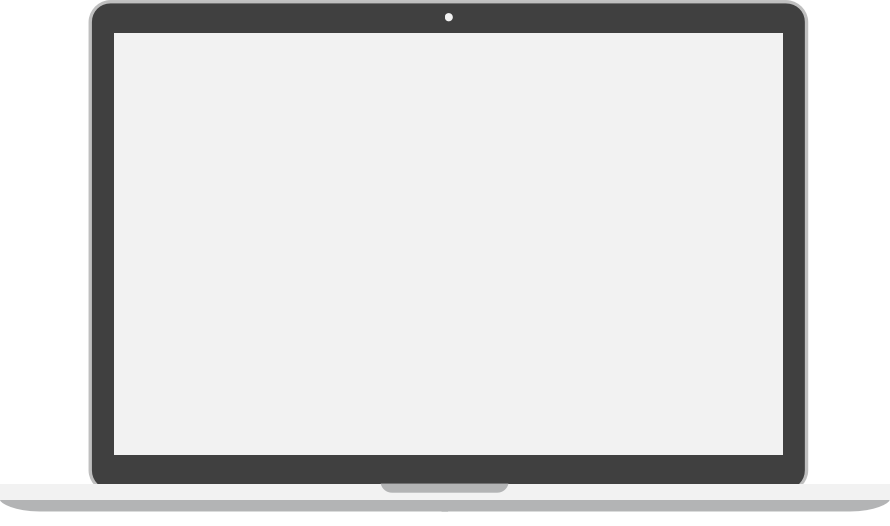 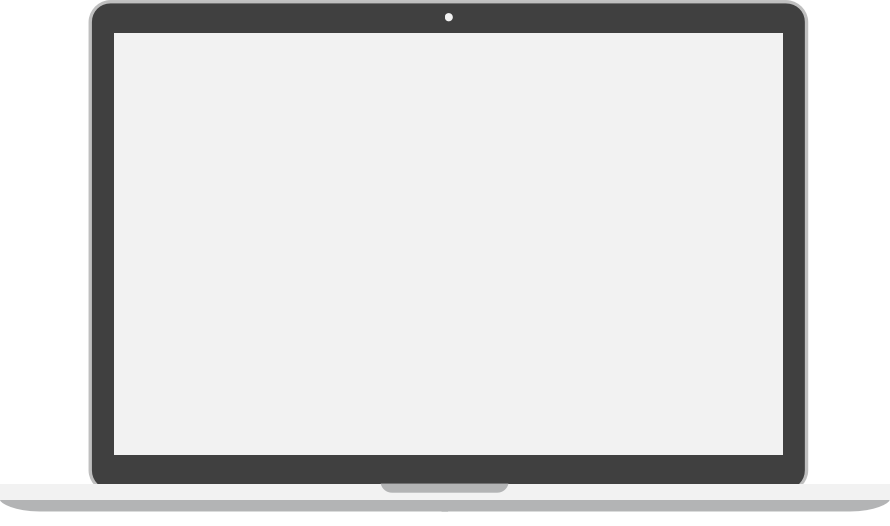 89%
全年完成业绩
请输入你的标题文字
Please enter the text you need here Please enter the text you need here Please enter the text you need here Please enter the text you need here Please enter the text you need here Please enter the text you need here
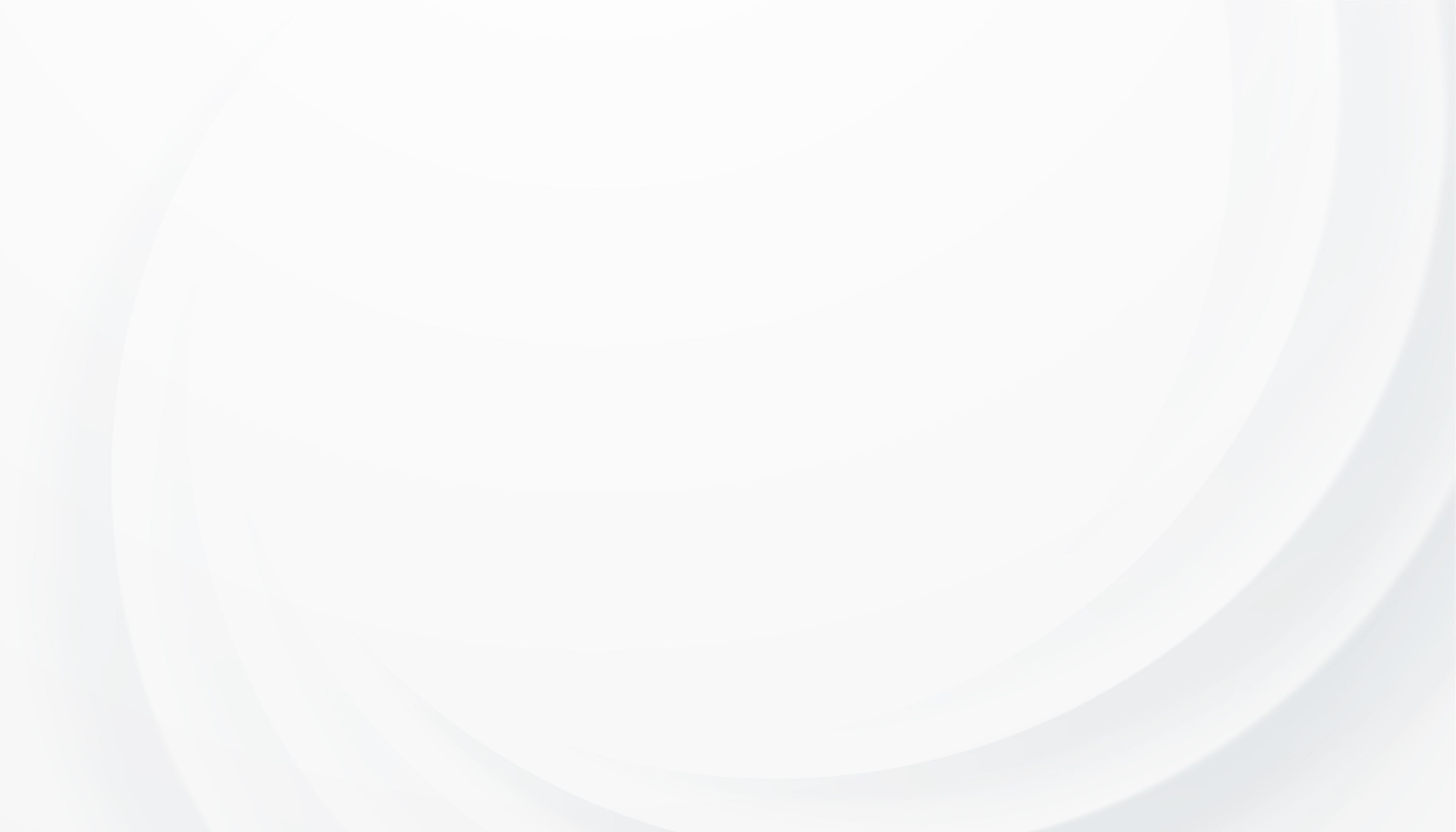 02
工作完成情况
Please enter the text you need here Please enter the text you need here Please enter the text you need here Please enter the text you need here Please enter the text you need here
工作完成情况
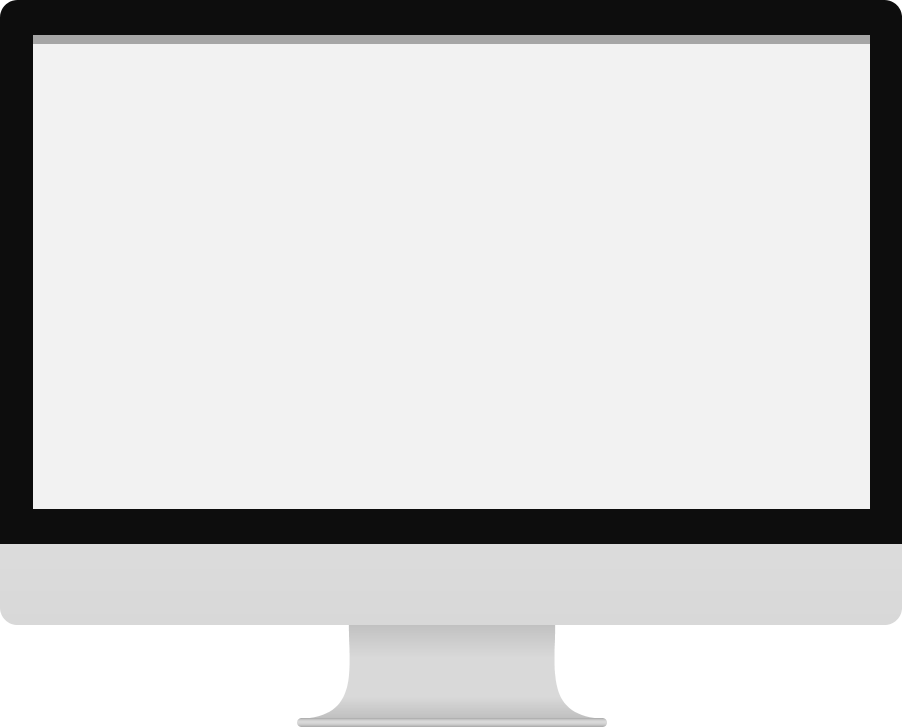 输入标题文字
35%
标题文字
01
Please enter the text you need here Please enter the text you need here
52%
输入标题文字
标题文字
02
Please enter the text you need here Please enter the text you need here
76%
标题文字
03
输入标题文字
Please enter the text you need here Please enter the text you need here
工作完成情况
标题文字
45%
45%
标题文字
Please enter the text you need here Please enter the text you need here
Please enter the text you need here Please enter the text you need here
标题文字
45%
45%
标题文字
Please enter the text you need here Please enter the text you need here
Please enter the text you need here Please enter the text you need here
工作完成情况
输入标题文字
1
Please enter the text you need here Please enter the text you need here
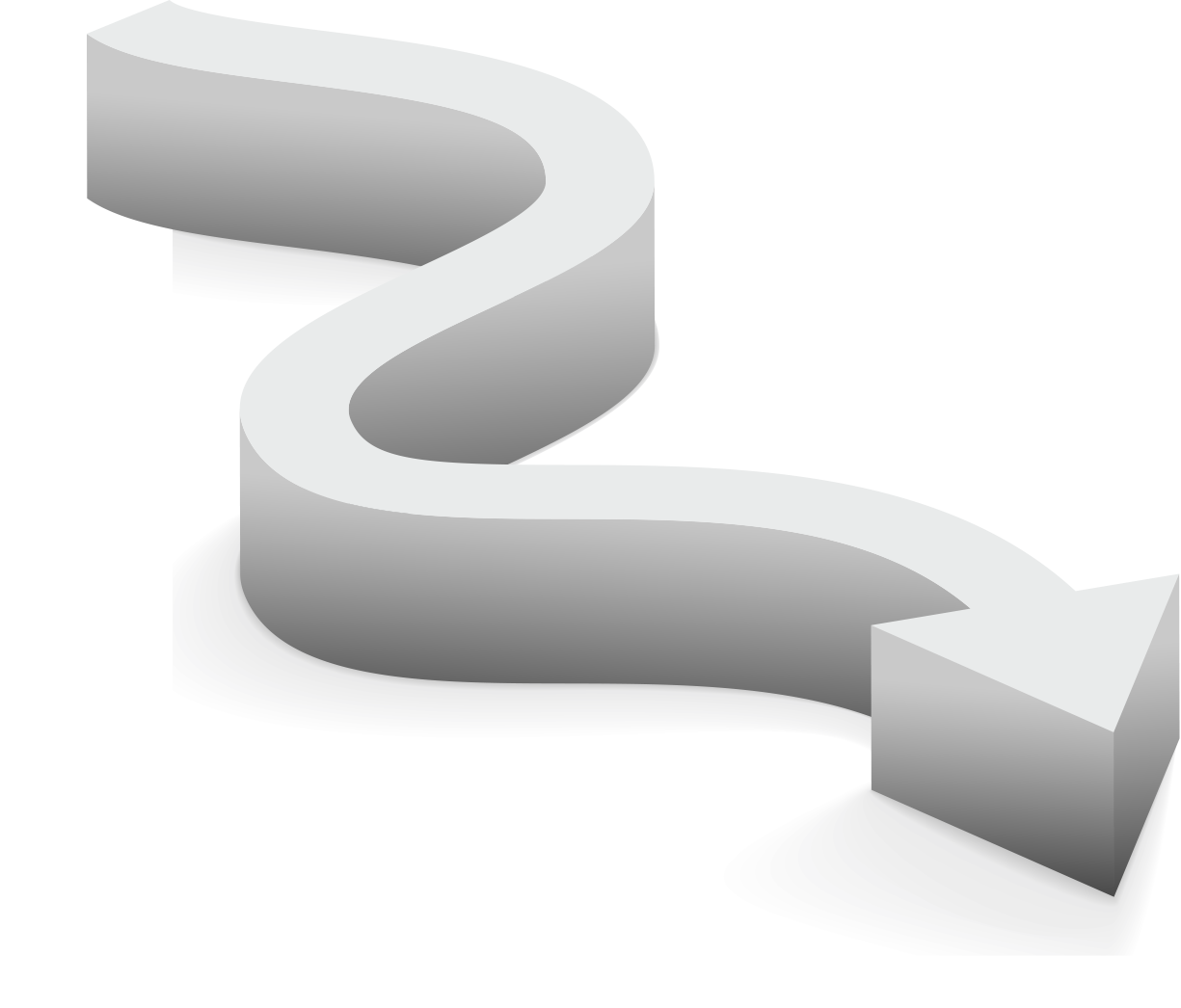 2
输入标题文字
输入标题文字
3
Please enter the text you need here Please enter the text you need here
Please enter the text you need here Please enter the text you need here
输入标题文字
4
Please enter the text you need here Please enter the text you need here
工作完成情况
单击此处添加标题
单击此处添加标题
60P
50P
40P
30P
20P
10P
12
11
10
09
08
07
06
05
04
03
01
02
工作完成情况
$99.99
PER MONTH
$99.99
PER MONTH
$99.99
PER MONTH
标题文字
标题文字
标题文字
Please enter the text you need here Please enter the text you need here Please enter the text you need here Please enter the text you need here
Please enter the text you need here Please enter the text you need here Please enter the text you need here Please enter the text you need here
Please enter the text you need here Please enter the text you need here Please enter the text you need here Please enter the text you need here
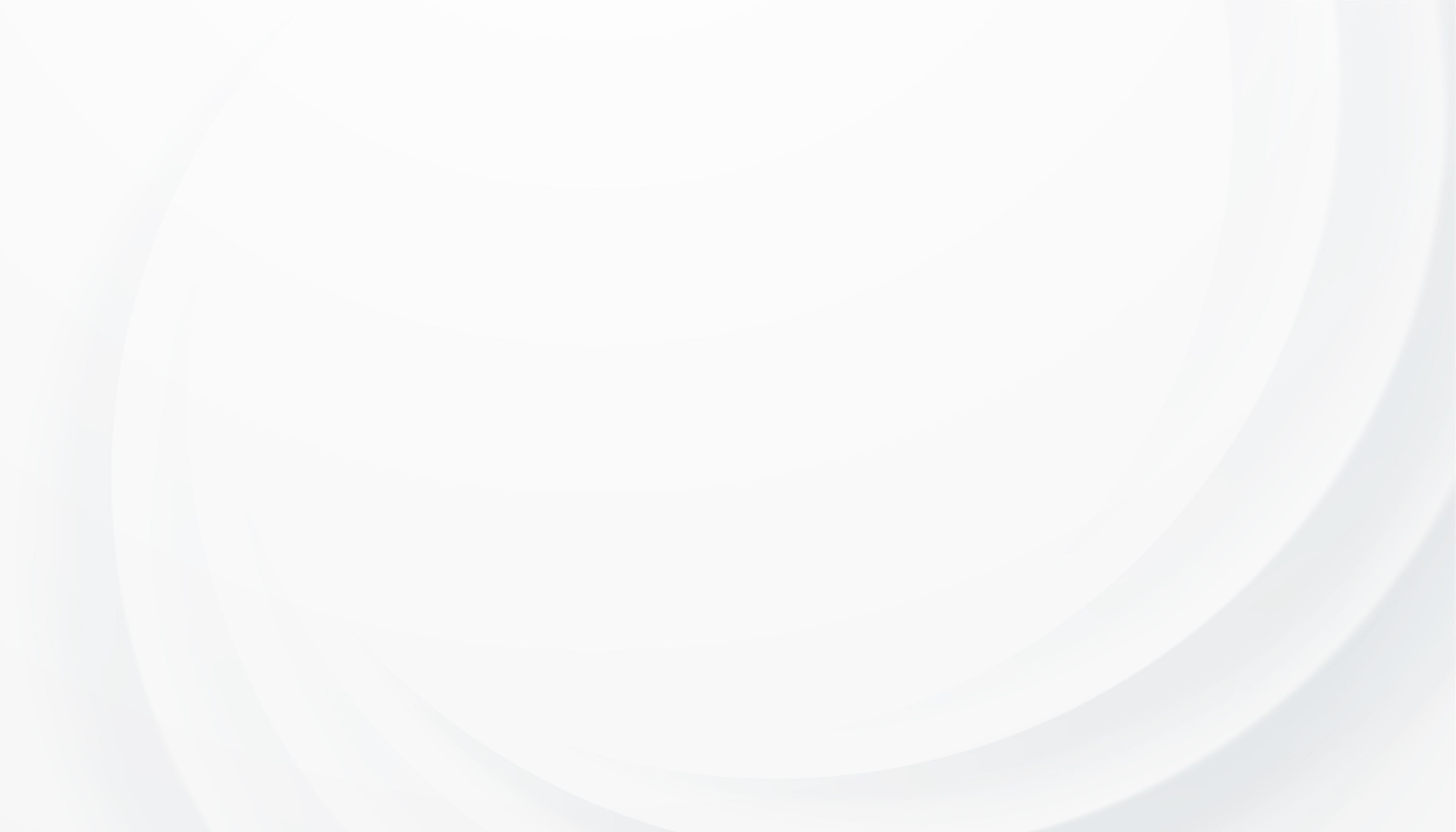 03
成功项目展示
Please enter the text you need here Please enter the text you need here Please enter the text you need here Please enter the text you need here Please enter the text you need here
成功项目展示
90%
90%
80%
70%
项目一
名称
项目二
名称
项目四
名称
项目五
名称
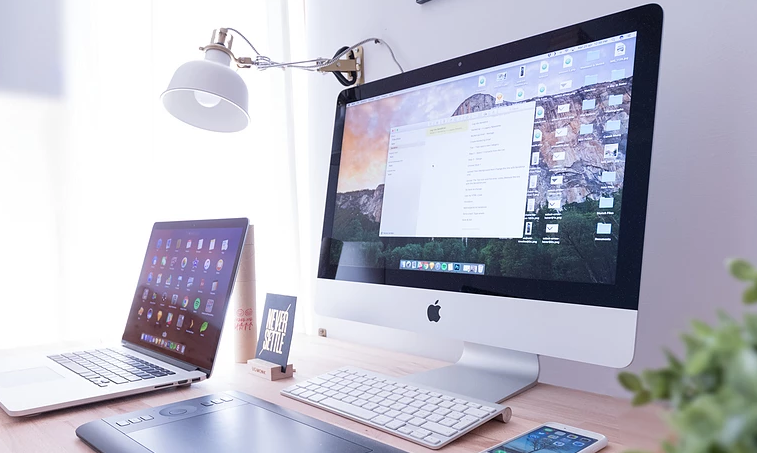 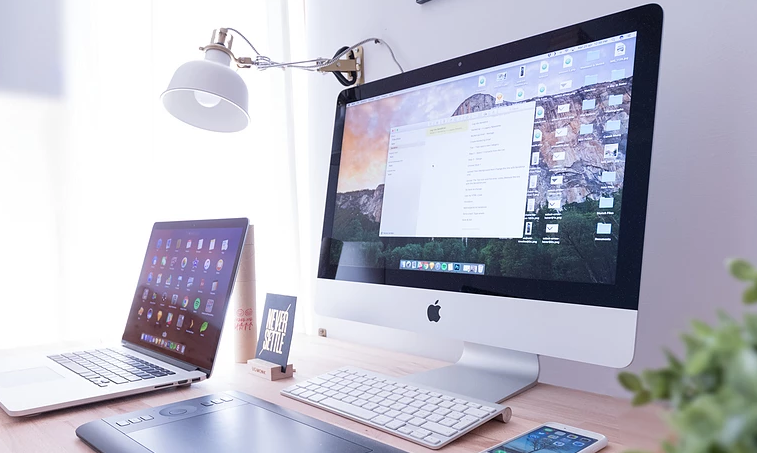 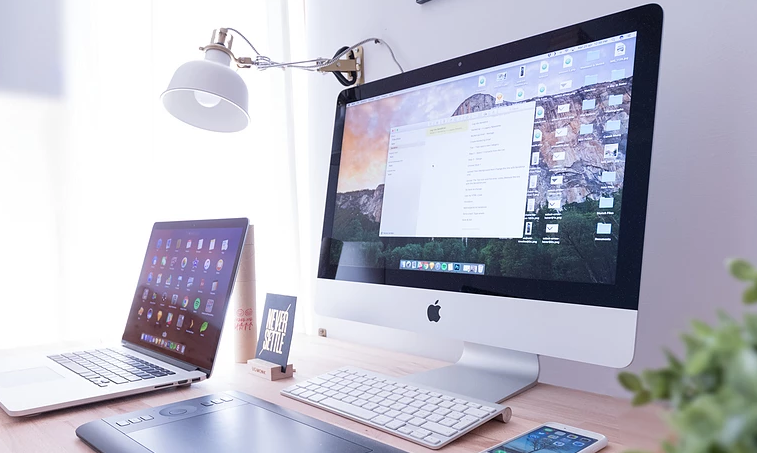 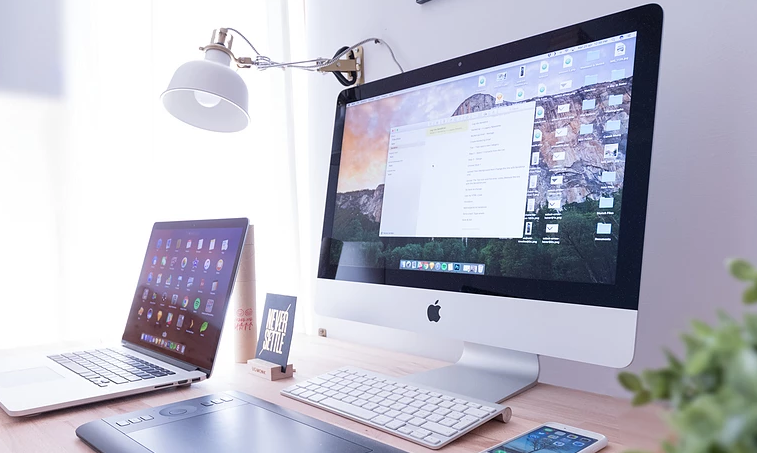 Please enter the text you need here Please enter the text you need here Please enter the text you need here Please enter the text you need here Please enter the text you need here
成功项目展示
输入标题文字
输入标题文字
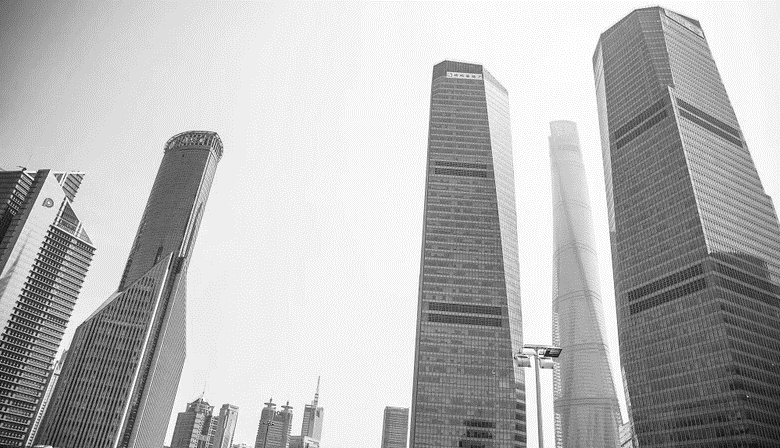 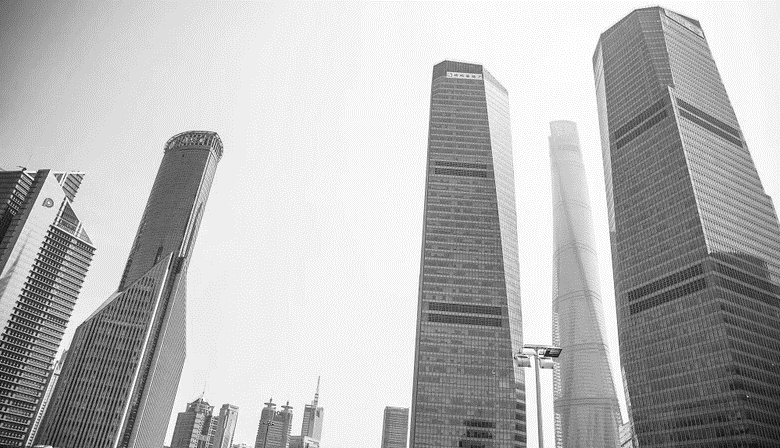 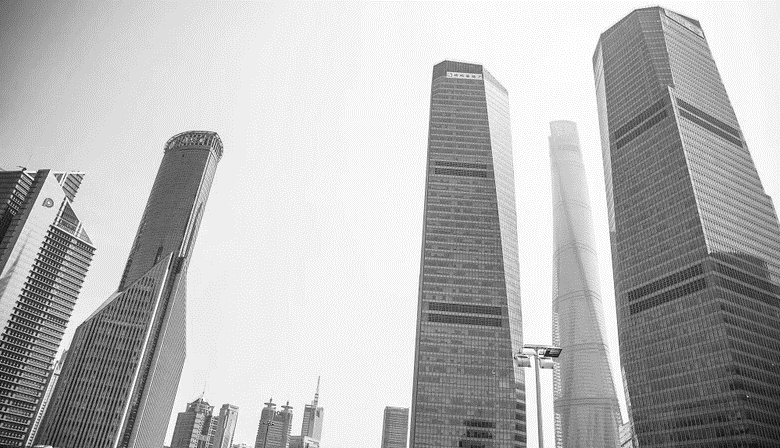 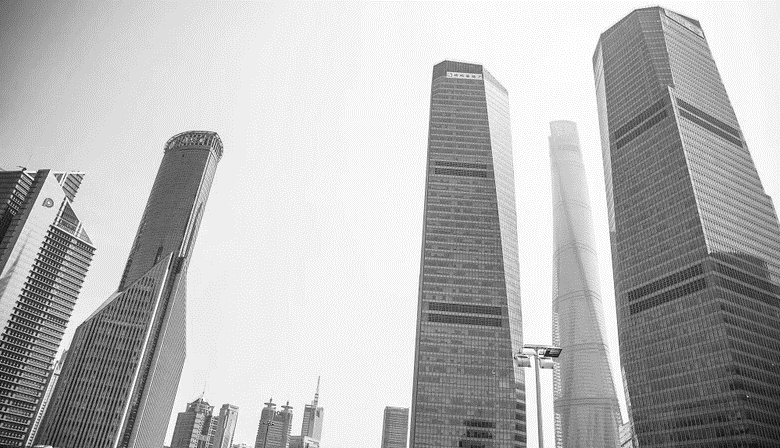 Please enter the text you need here
Please enter the text you need here
输入标题文字
输入标题文字
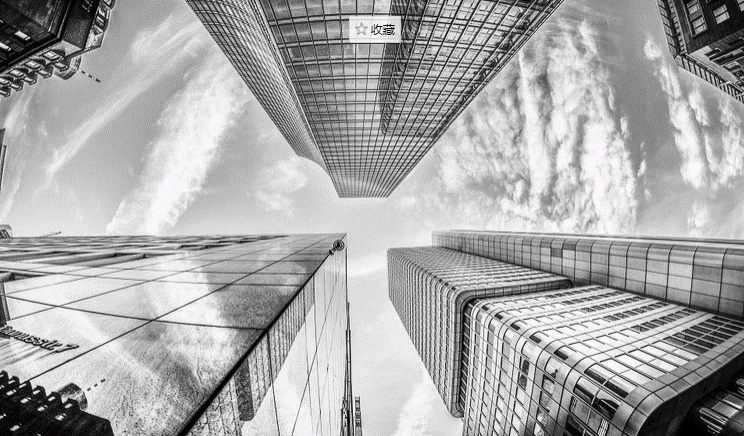 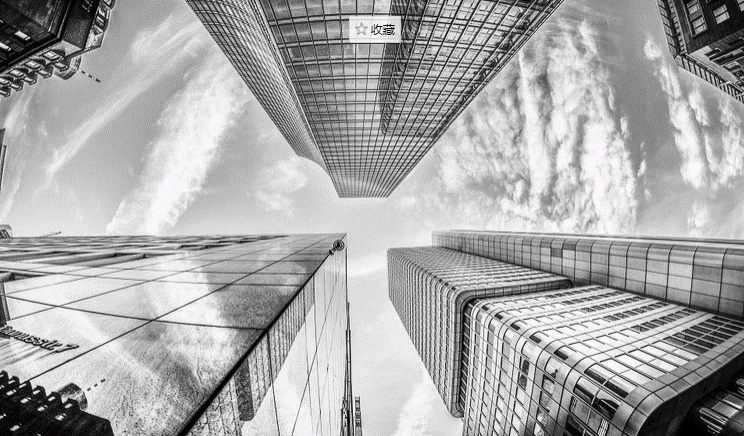 Please enter the text you need here
Please enter the text you need here
输入标题文字
输入标题文字
Please enter the text you need here
Please enter the text you need here
成功项目展示
Please enter the text you need here Please enter the text you need here
Please enter the text you need here Please enter the text you need here
Please enter the text you need here Please enter the text you need here
Please enter the text you need here Please enter the text you need here
Please enter the text you need here Please enter the text you need here
输入标题文字
输入标题文字
输入标题文字
输入标题文字
输入标题文字
成功项目展示
输入标题文字
输入标题文字
Please enter the text you need here Please enter the text you need here
Please enter the text you need here Please enter the text you need here
输入标题文字
输入标题文字
Please enter the text you need here Please enter the text you need here
Please enter the text you need here Please enter the text you need here
输入标题文字
Please enter the text you need here Please enter the text you need here
成功项目展示
输入标题文字
输入标题文字
输入标题文字
01
成功项目展示
标题文字
标题文字
标题文字
Please enter the text you need here
Please enter the text you need here
Please enter the text you need here
01
03
05
02
04
06
标题文字
标题文字
标题文字
Please enter the text you need here
Please enter the text you need here
Please enter the text you need here
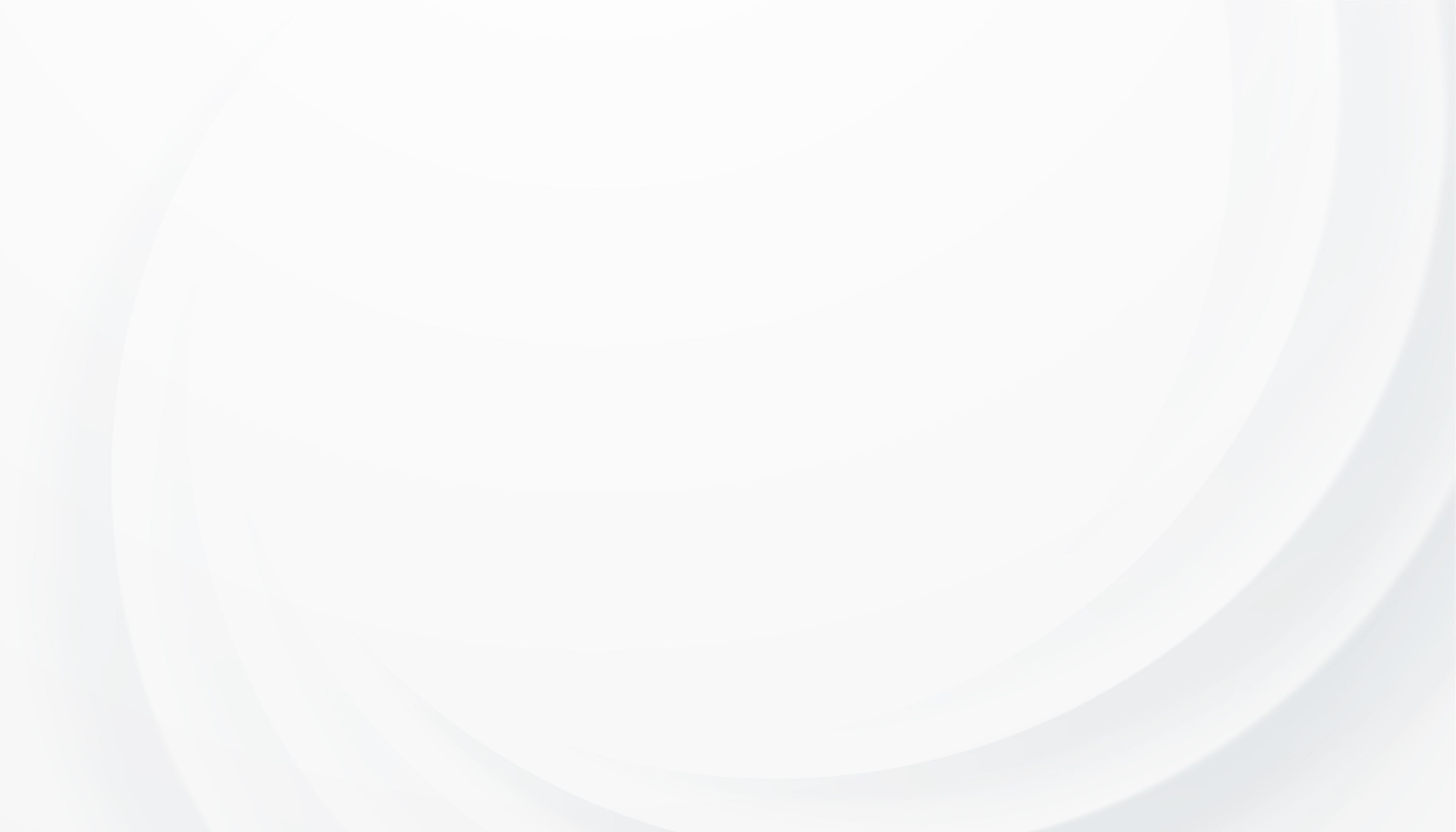 04
明年工作计划
Please enter the text you need here Please enter the text you need here Please enter the text you need here Please enter the text you need here Please enter the text you need here
明年工作计划
输入标题
60/90%
Please enter the text you need here Please enter the text you need here
253,120
输入标题
45/70%
Please enter the text you need here Please enter the text you need here
253,120
明年工作计划
标题文字
Please enter the text you need here Please enter the text you need here
标题文字
全球计划
Please enter the text you need here Please enter the text you need here
标题文字
Please enter the text you need here Please enter the text you need here
明年工作计划
标题文字
标题文字
Please enter the text you need here Please enter the text
Please enter the text you need here Please enter the text
标题文字
标题文字
Please enter the text you need here Please enter the text
Please enter the text you need here Please enter the text
标题文字
标题文字
Please enter the text you need here Please enter the text
Please enter the text you need here Please enter the text
全球计划
明年工作计划
标题文字
标题文字
标题文字
标题文字
Please enter the text you need here Please enter the text you need here
Please enter the text you need here Please enter the text you need here
Please enter the text you need here Please enter the text you need here
Please enter the text you need here Please enter the text you need here
明年工作计划
01
工作计划
Please enter the text you need here Please enter the text you need here Please enter the text you need here Please enter the text you need here Please enter the text you need herePlease enter the text you need here
Please enter the text you need here Please enter the text you need here Please enter the text you need here Please enter the text you need here Please enter the text you need herePlease enter the text you need here
工作计划
工作计划
02
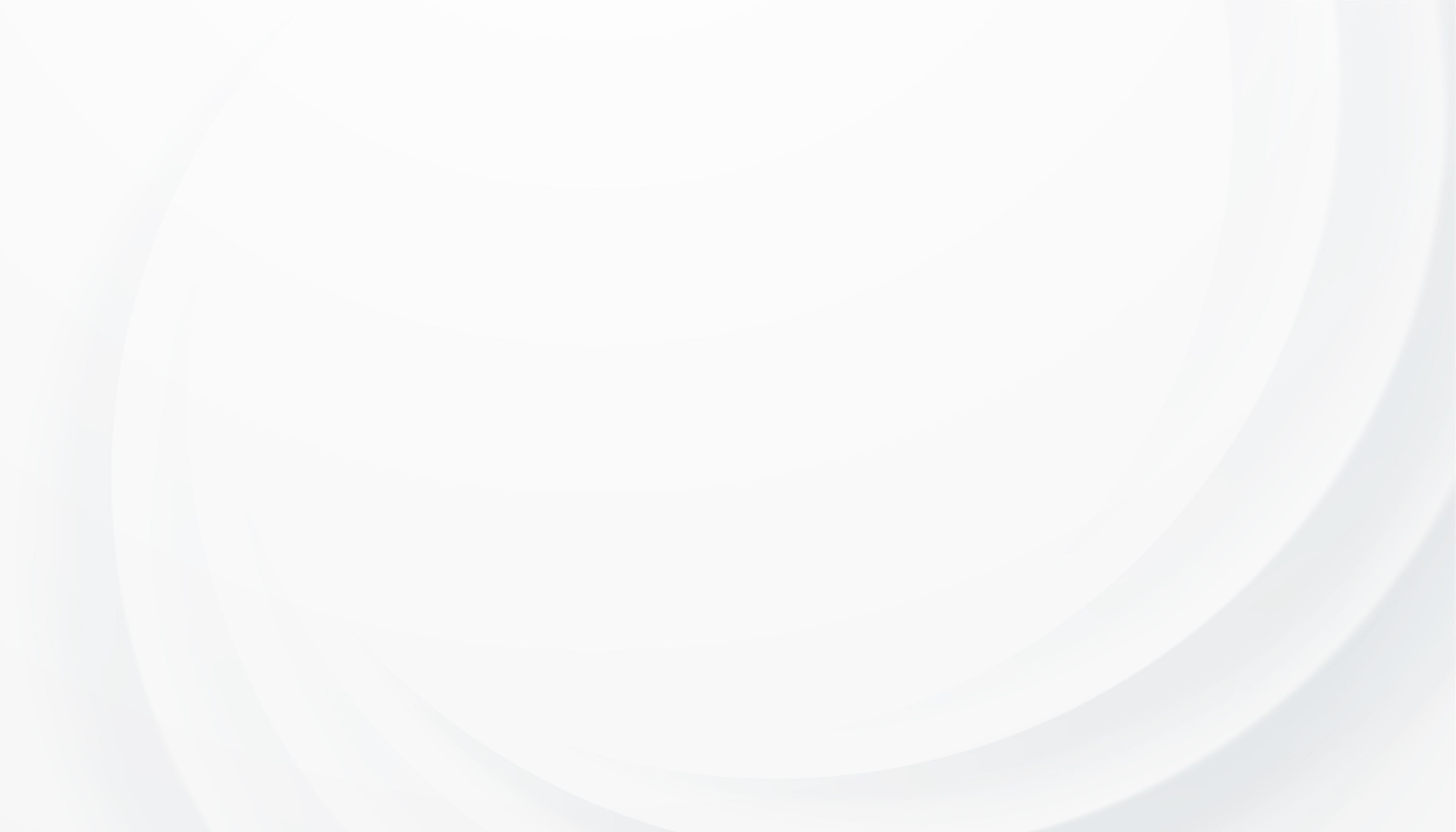 2024
2024新的起点新的开始
年终工作总结
YEAR END WORK PLAN
汇报人：PPTying
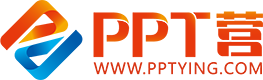 10000+套精品PPT模板全部免费下载
PPT营
www.pptying.com
[Speaker Notes: 模板来自于 https://www.pptying.com    【PPT营】]